Управление образованием ГГО
МБОУ СОШ №19
Проект
«Мыльная опера, или как сделать мыло своими руками»
Авторы проекта: ученики 2 класса
Руководитель: Николаева С. А.



2018 г.
Мыло – предмет первой необходимости.
Люди пользуются им ежедневно по несколько раз. Без него невозможно соблюдать правила гигиены.
ПРОБЛЕМА!!!
О самом мыле  мы  могли сказать только то, что оно пенится при контакте с водой и помогает удалить грязь. А вот что такое мыло и как оно изготовляется, мы ничего не знали.
Цель исследовательского проекта: получить информацию о мыле
Мы поставили перед собой следующие задачи: -изучить историю возникновения мыла; -познакомиться с технологией изготовления мыла; -изготовить мыло своими руками;
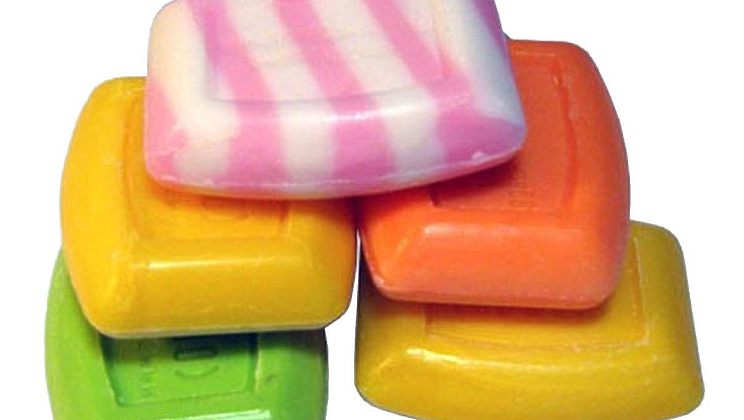 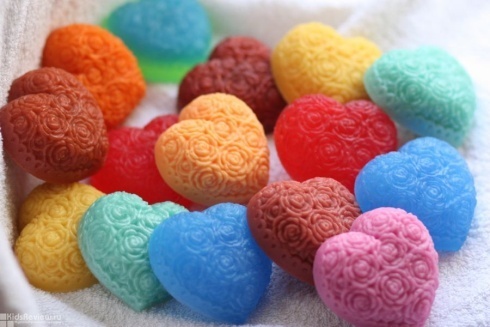 Что такое мыло?
Мы́ло — Растворяющаяся в воде моющая масса (кусок или густая жидкость), получаемая соединением жиров и щелочей
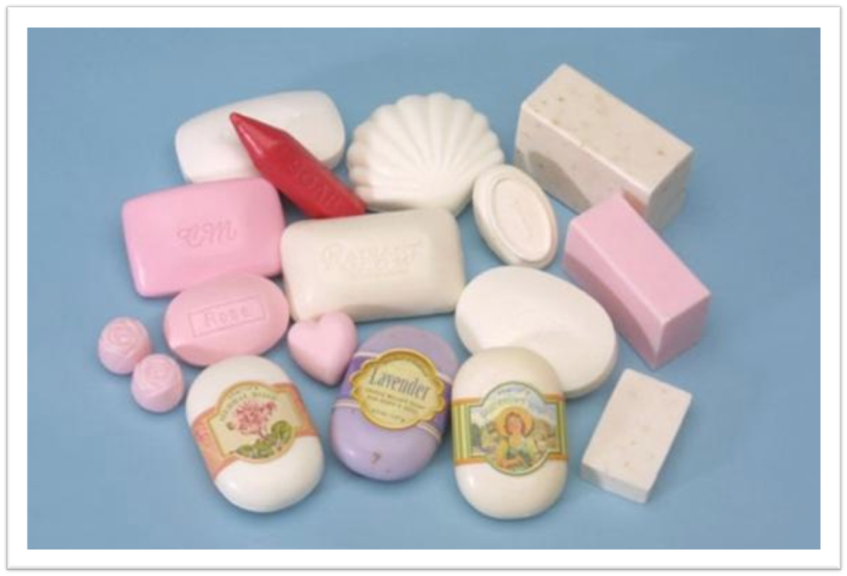 История возникновения мыла
Мыло изготовлялось ещё в древних Шумере и Вавилоне (около 2800 г. до н. э.).
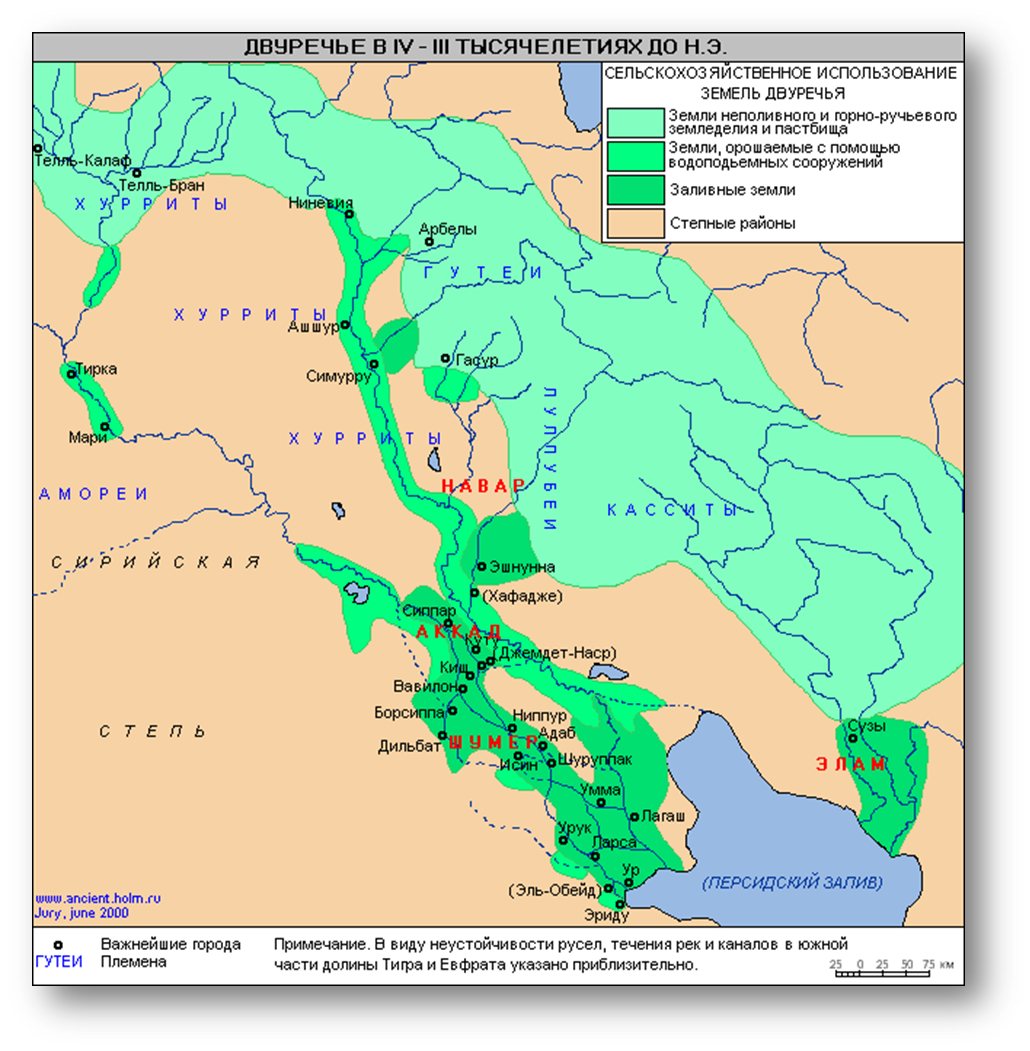 В средневековье мыло было очень дорогим. Позволить себе такую покупку могли только богатые  люди.
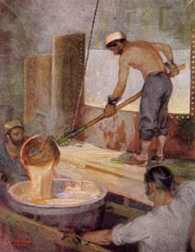 В России мыловаренье началось со времен Петра  Первого.
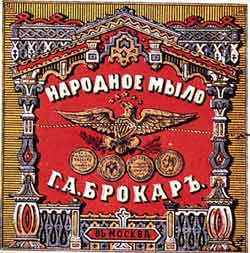 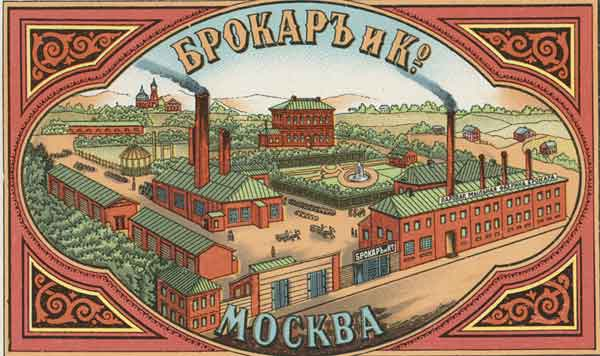 Сегодня существует большое разнообразие видов мыла
Косметическое, хозяйственное, антибактериальное, детское и др.
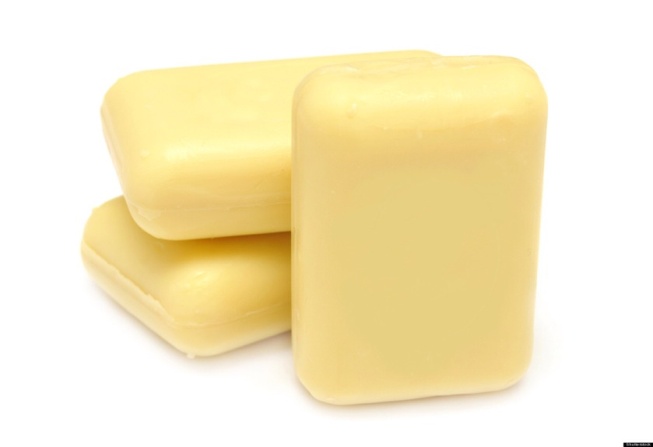 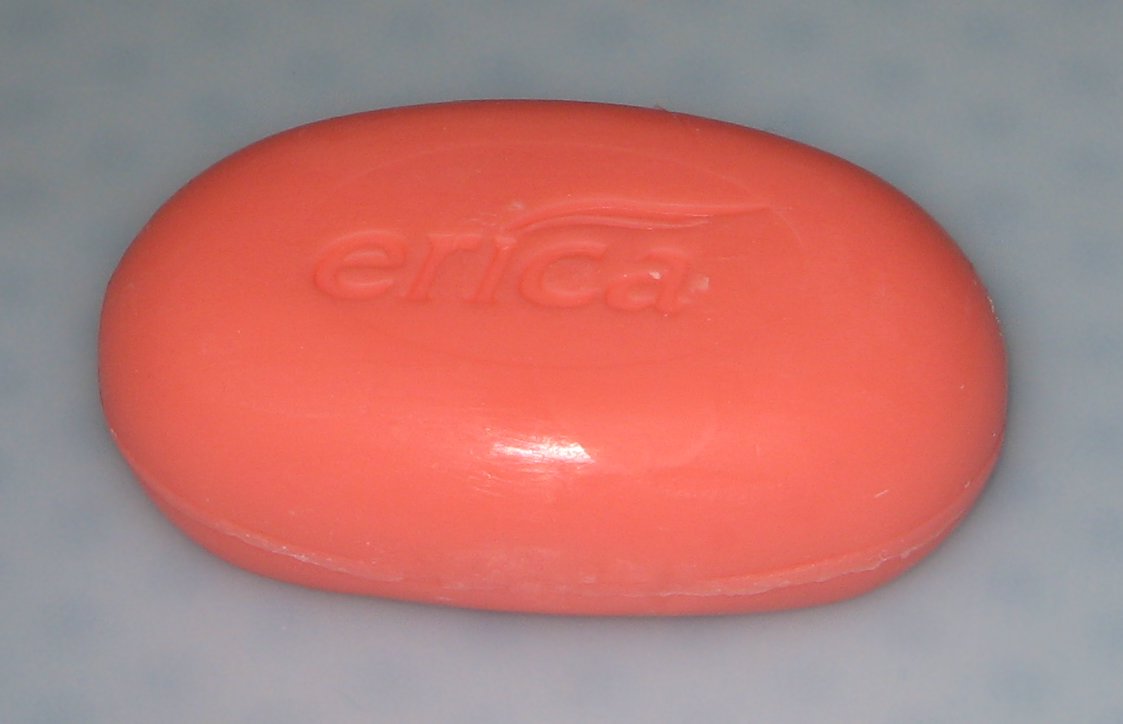 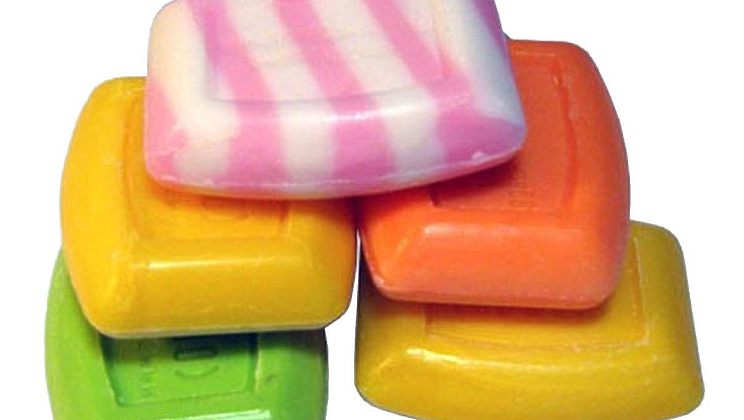 Стихи о чистоте и мыле
Надо, надо умыватьсяПо утрам и вечерам,А нечистымТрубочистам -Стыд и срам!Стыд и срам!
Да здравствует мыло душистое,И полотенце пушистое,И зубной порошок,И густой гребешок!
А фраза «мыльная опера» родилась в зо-х годах в Америке, когда на радио стали запускать сентиментальные истории для домохозяек. В качестве продюсеров этих радио эфиров выступали не кто-нибудь, а производители мыла и бытовой химии.
Способ  первый: «Мыло из мыла»
Шаг 1. Для изготовления мыла  понадобится детское мыло или любое самое обычное мыло. Дальше его нужно измельчить,  можно на обычной тёрке.
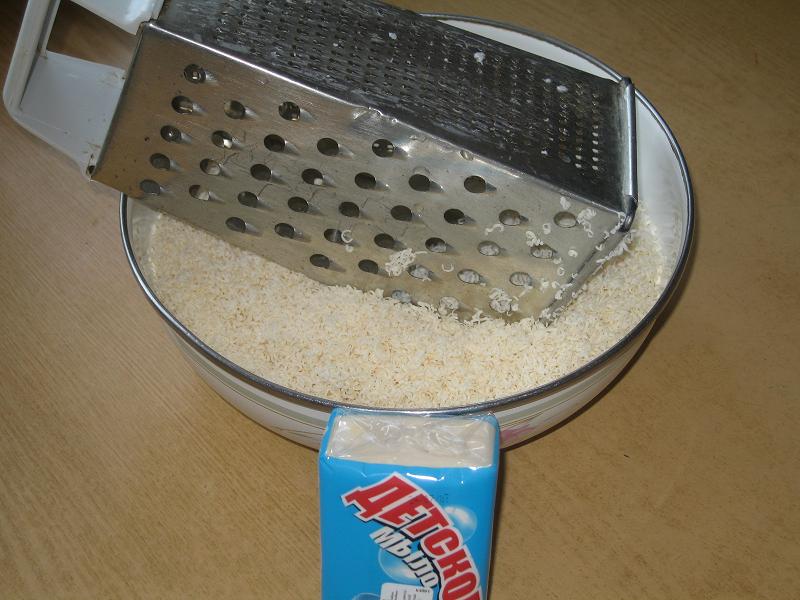 Шаг 2 .Затем разбавляем жидкостью- водой, можно травяным настоем, молоком и т.д. Хорошо размешиваем и ставим на водяную баню, чтобы вся масса стала однородной.
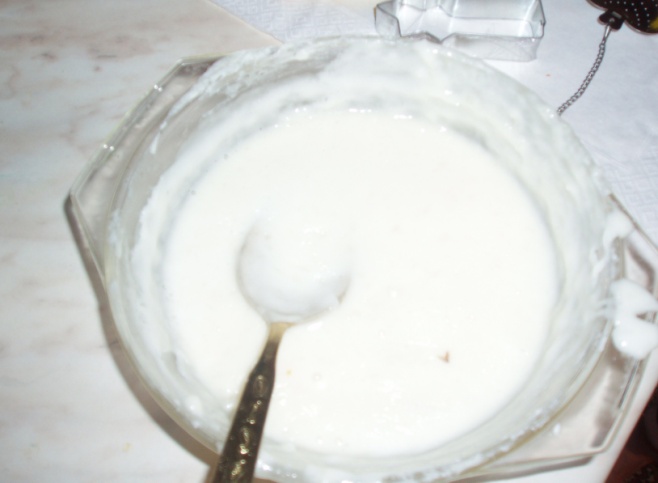 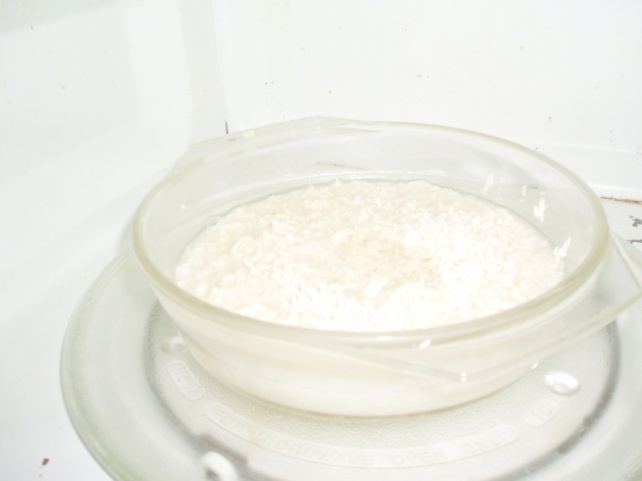 Шаг 3. Затем разливаем в формочки и охлаждаем.
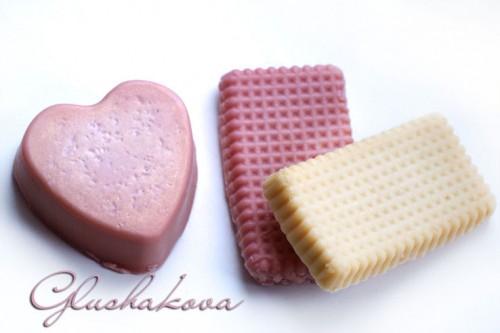 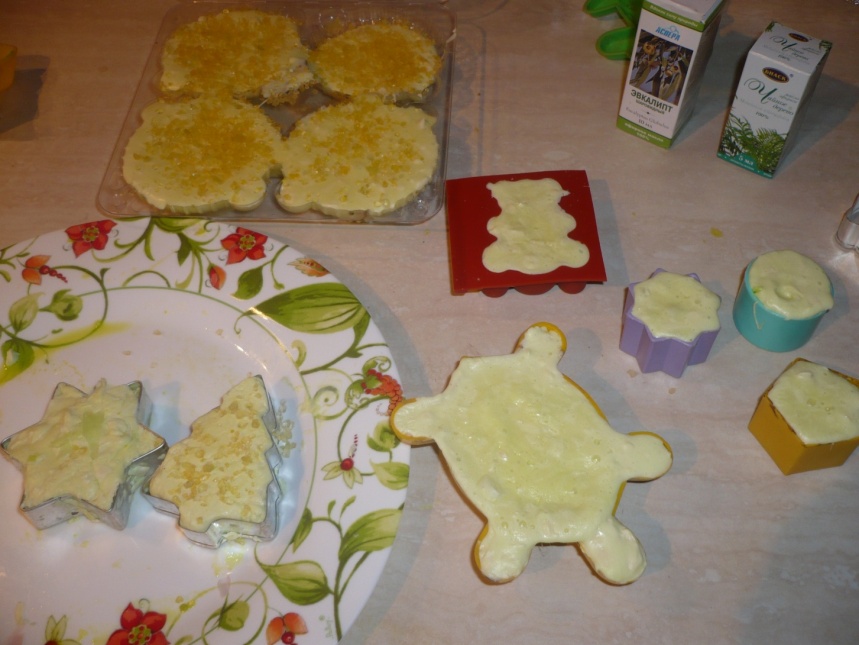 Способ  второй: «Мыло из полуфабрикатов»
Нам понадобится:
-мыльная основа
-ароматические добавки
-натуральные красители
-парфюмерные масла
-формы для разливания мыла
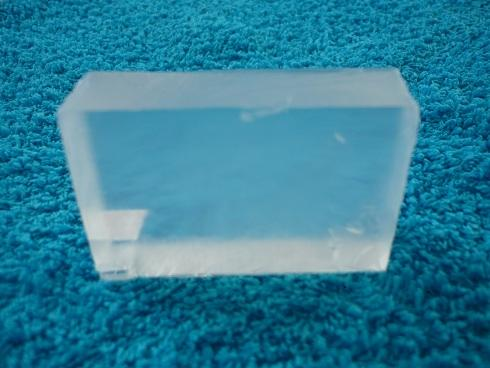 1.Сначала мыльную основу измельчают
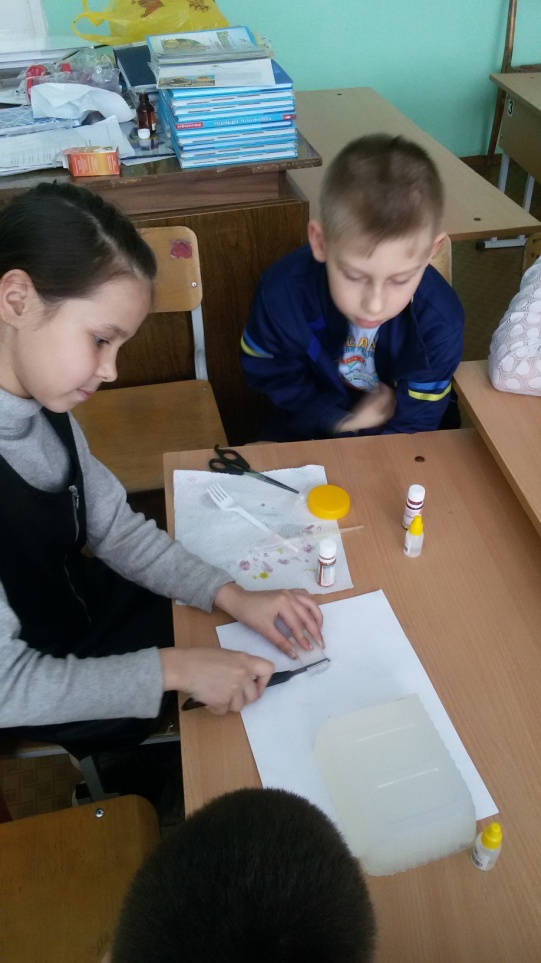 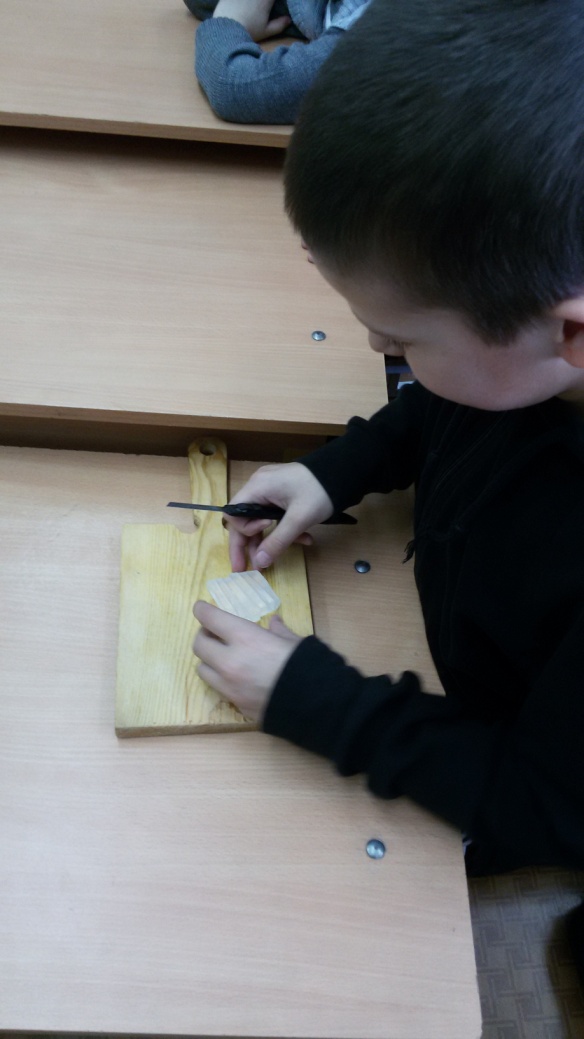 2. Далее кусочки собирают в емкость и помещают в микроволновую печь. В качестве альтернативного варианта можно разогревать основу на водяной бане.
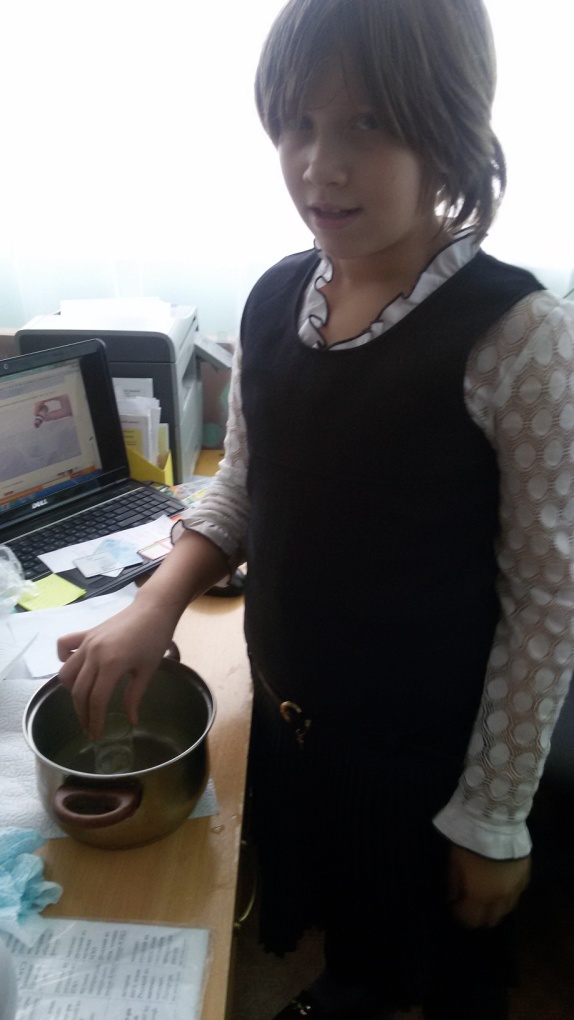 В расплавленную мыльную основу рекомендуется сначала добавлять ароматизаторы: Ароматизаторами могут быть обычные духи, различные эфирные масла, специальные эссенции для мыловарения или же натуральные продукты (например: ваниль, кофе или мед).
Добавление базового масла. Базовым маслом может быть любое масло растительного происхождения.
И, наконец, добавляют пищевой краситель. Его можно приобрести в специализированных магазинах.
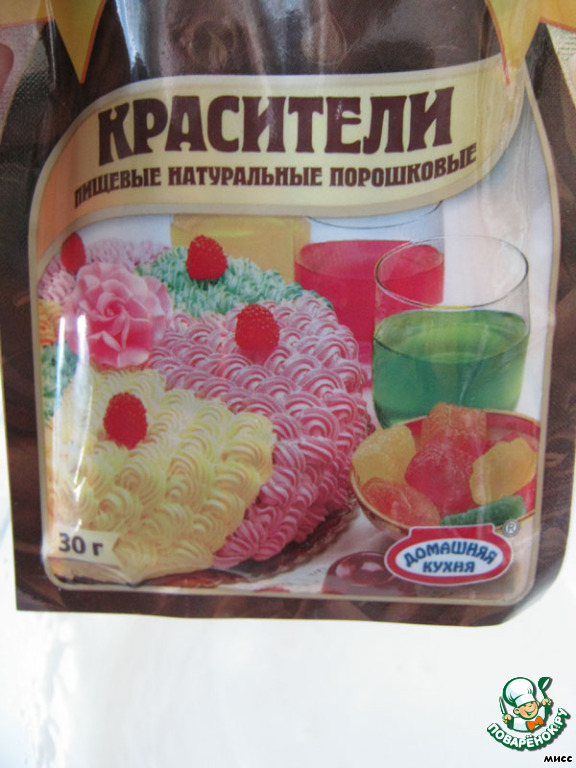 Затем полученную массу разливают по формам и дают хорошо подсохнуть (не меньше суток)
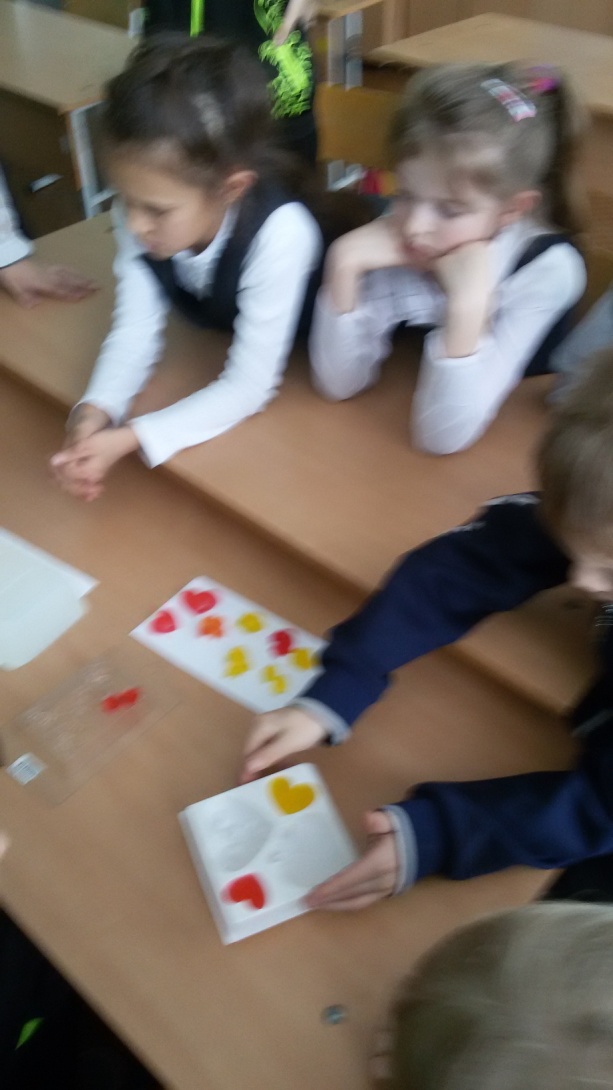 Вот какое мыло у нас получилось.
Было очень интересно!!!!
Мастер-класс для  первоклассников
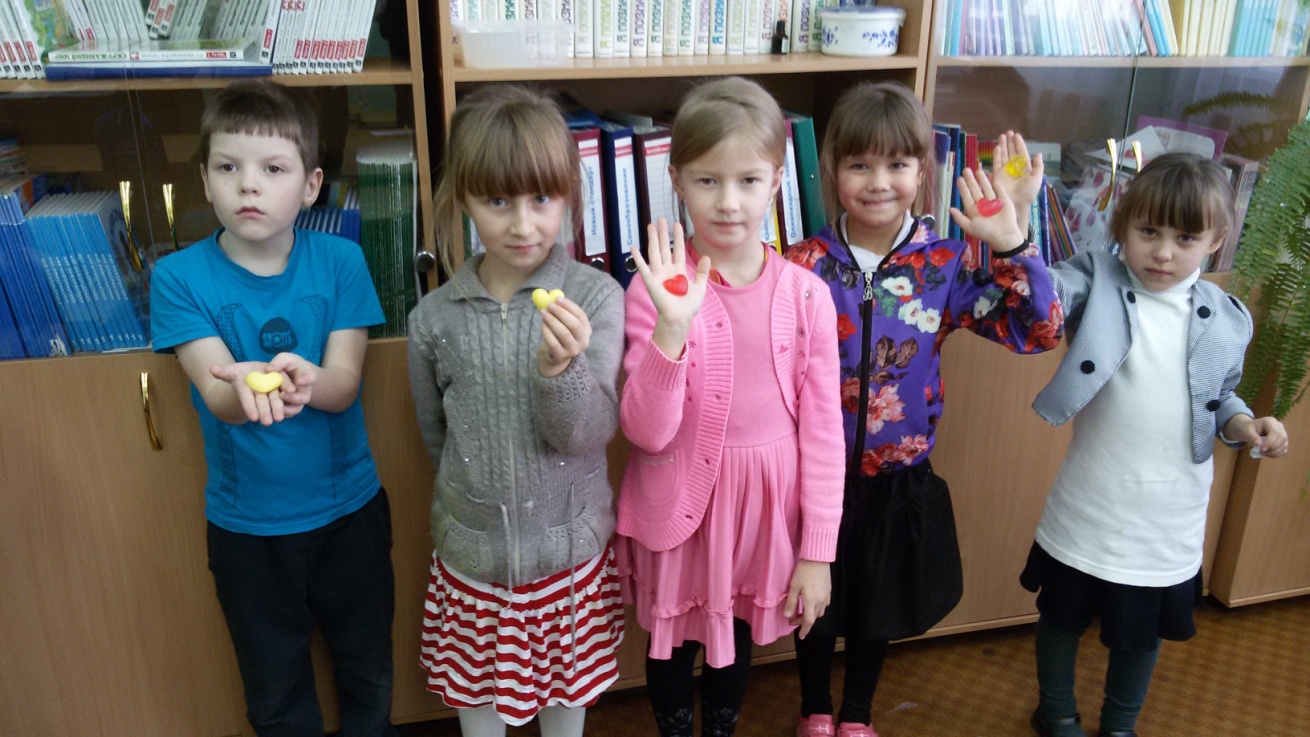 Третий класс у нас в гостях
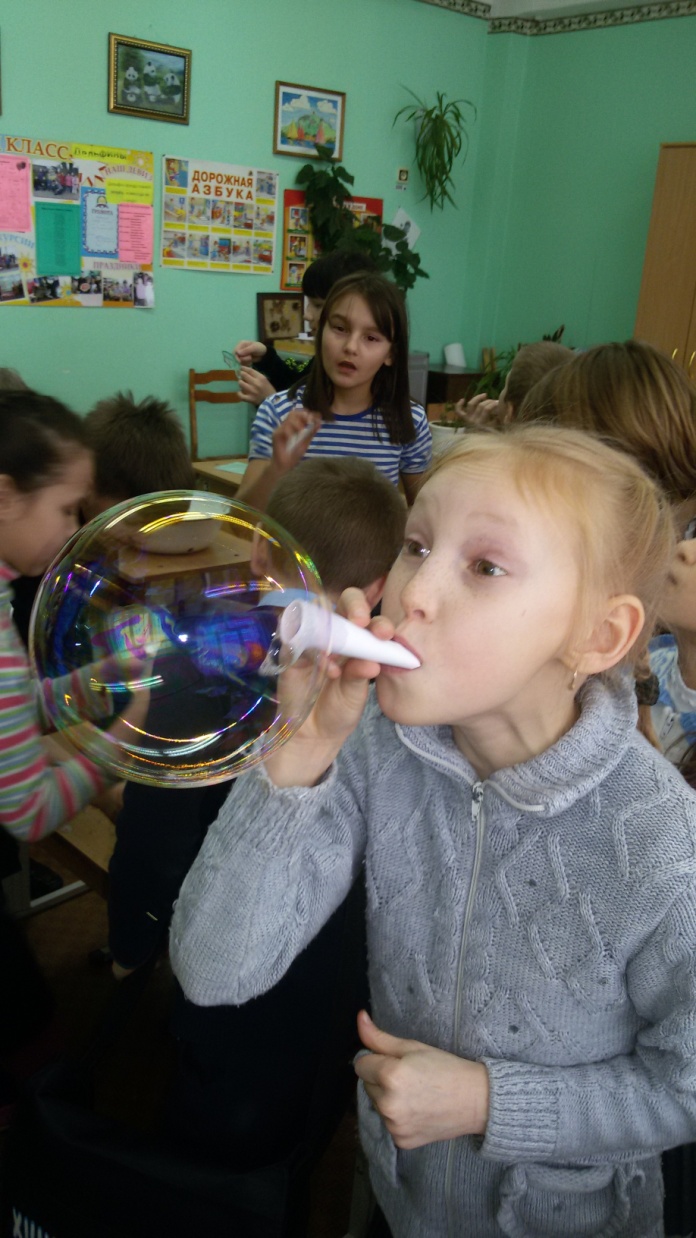 Пятиклассницы
Спасибо за внимание!!!